“ADN 
Replicación. 
Transcripción, y  
Traducción de proteínas”
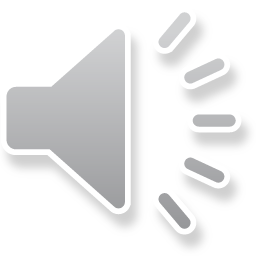 Repasando las clases anteriores…
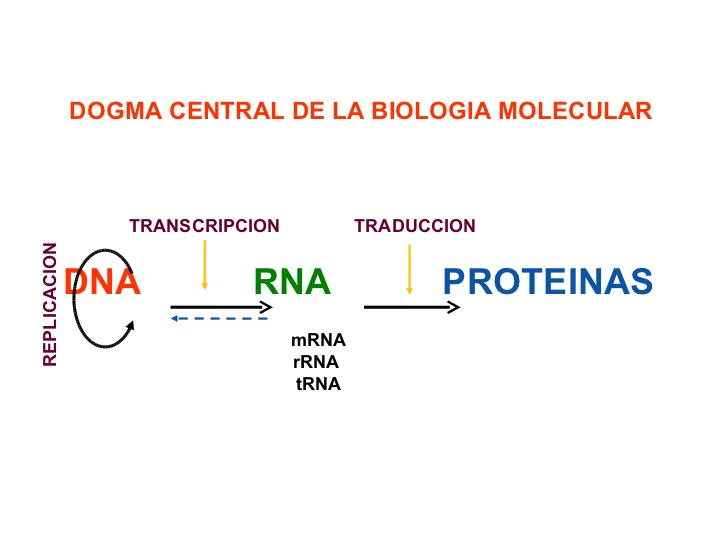 ¿Qué son y cómo están 
compuestas  las proteínas?
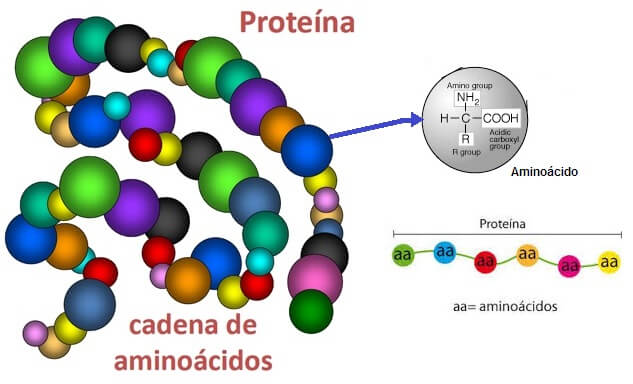 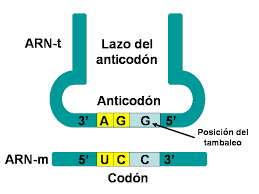 Recordemos el 
apareamiento de bases…
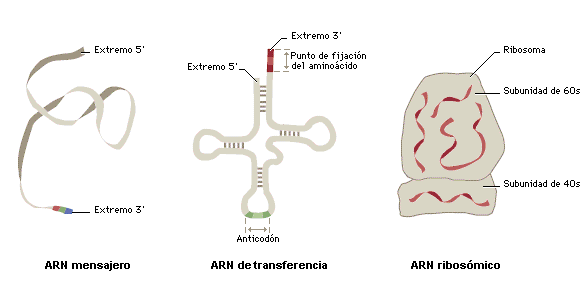 … y a nuestrosprotagonistas…
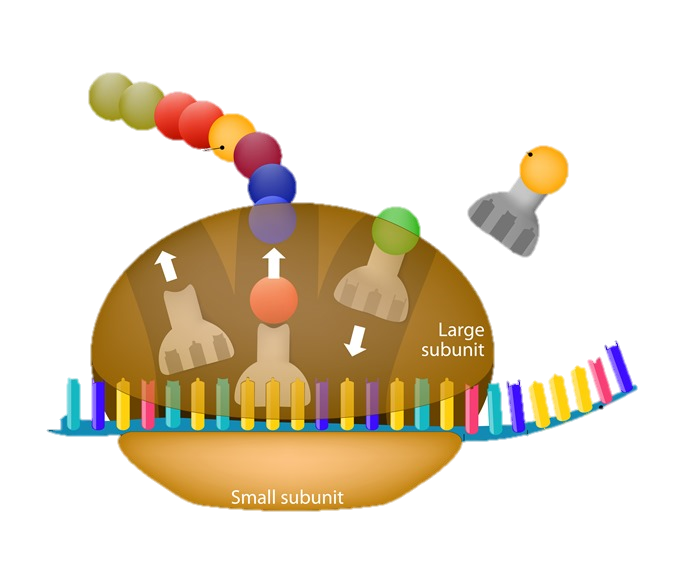 …y ahora sí… ¡A traducir proteínas!
¿Jugamos?
¡Repasemos nuestro juego con algunas preguntas!
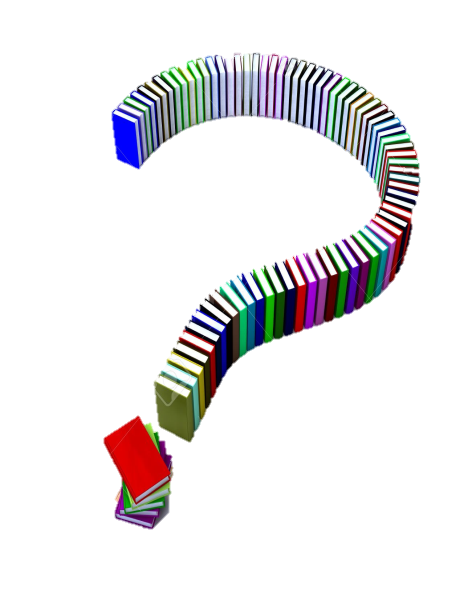 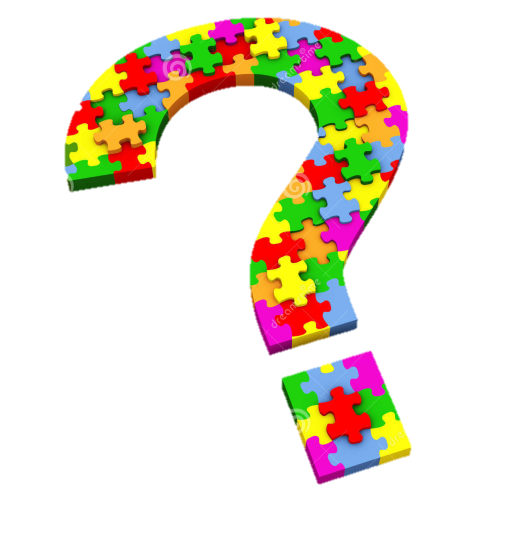 2
1
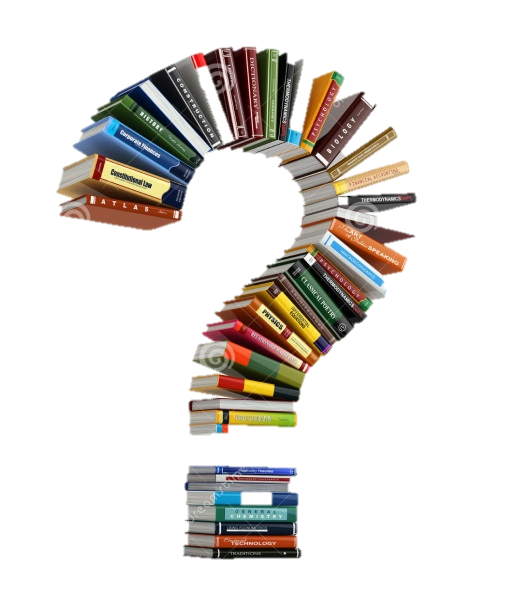 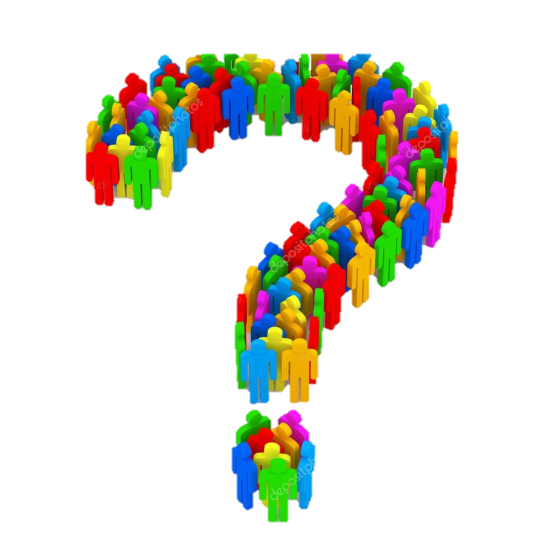 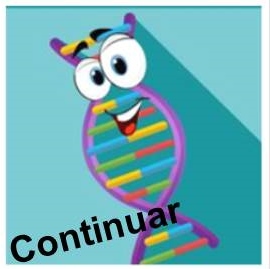 3
4
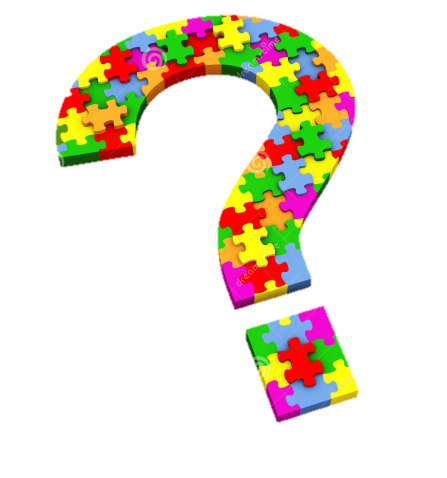 ¿Cuál es el codón de iniciación?
1
AUG
UGA
UAG
AAA
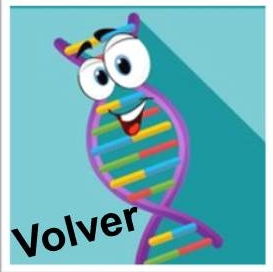 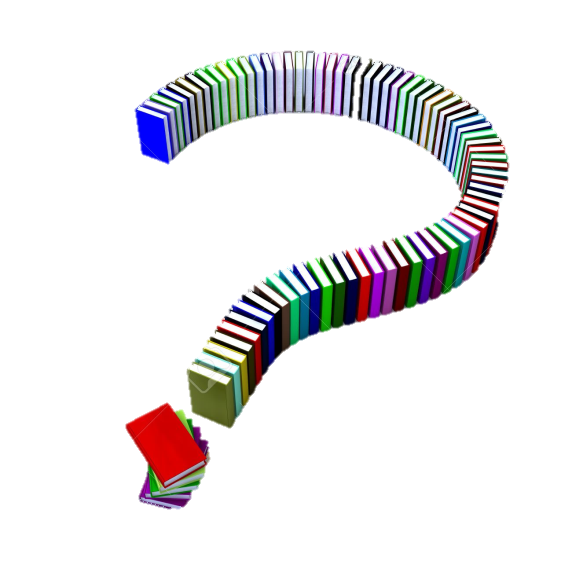 ¿Qué aminoácido correspondeal codón de iniciación?
2
Leucina
Alanina
Metionina
Glutamato
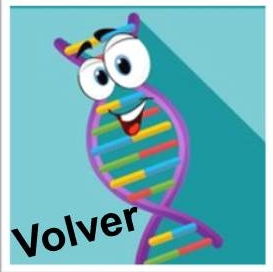 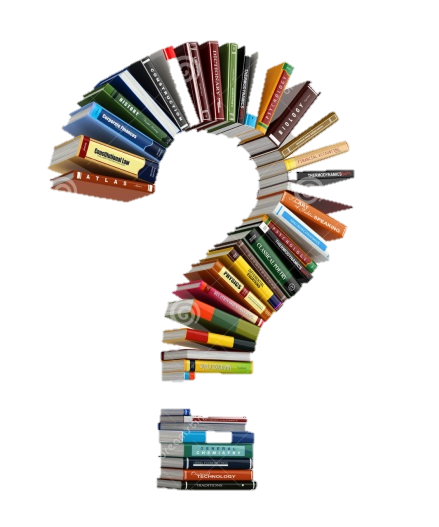 ¿Cuál/es son las señales 
de “stop”?
3
UGA
AUG
UAA
UAG
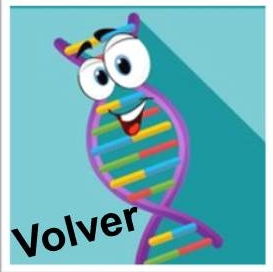 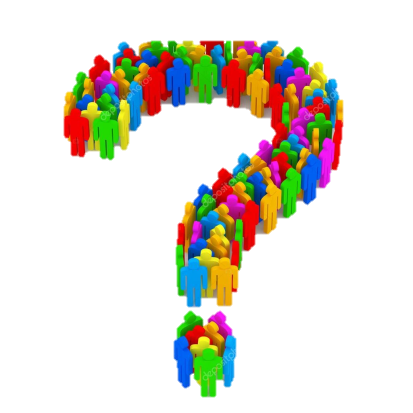 ¿Dentro de qué organela se produce
nuestra traducción?
4
Mitocondria
Lisosoma
Ribosoma
Ap. de Golgi
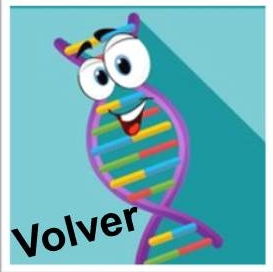 CORRECTO!!!
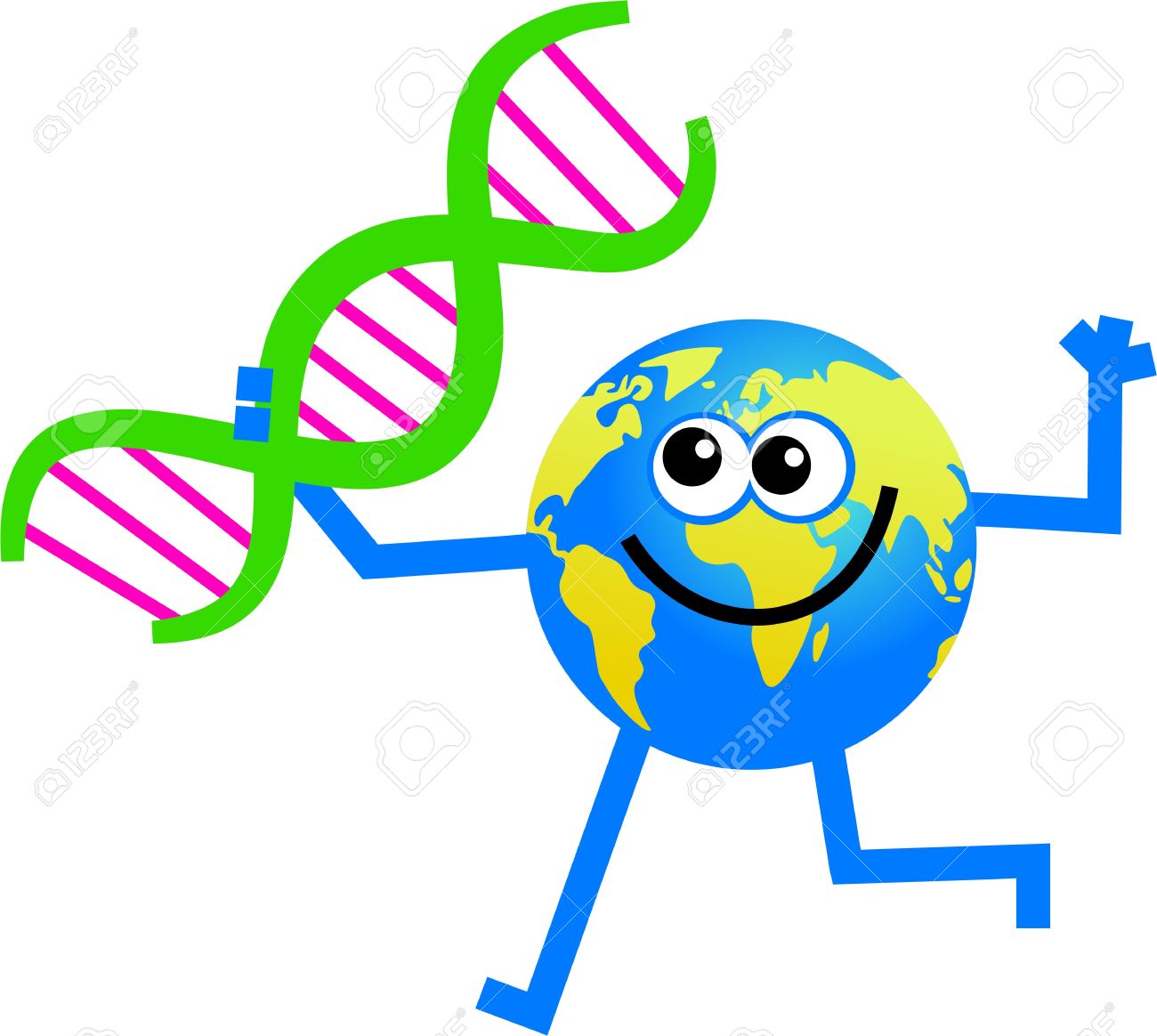 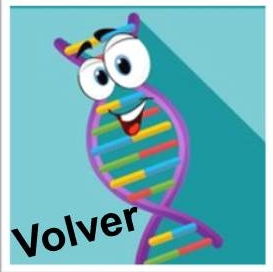 INCORRECTO!!!
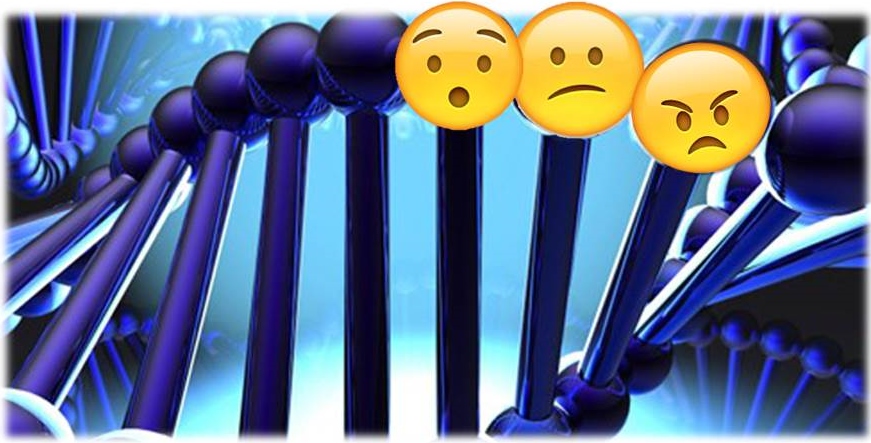 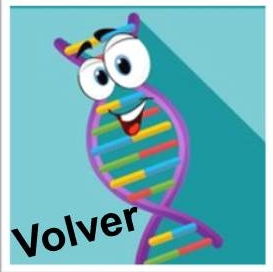 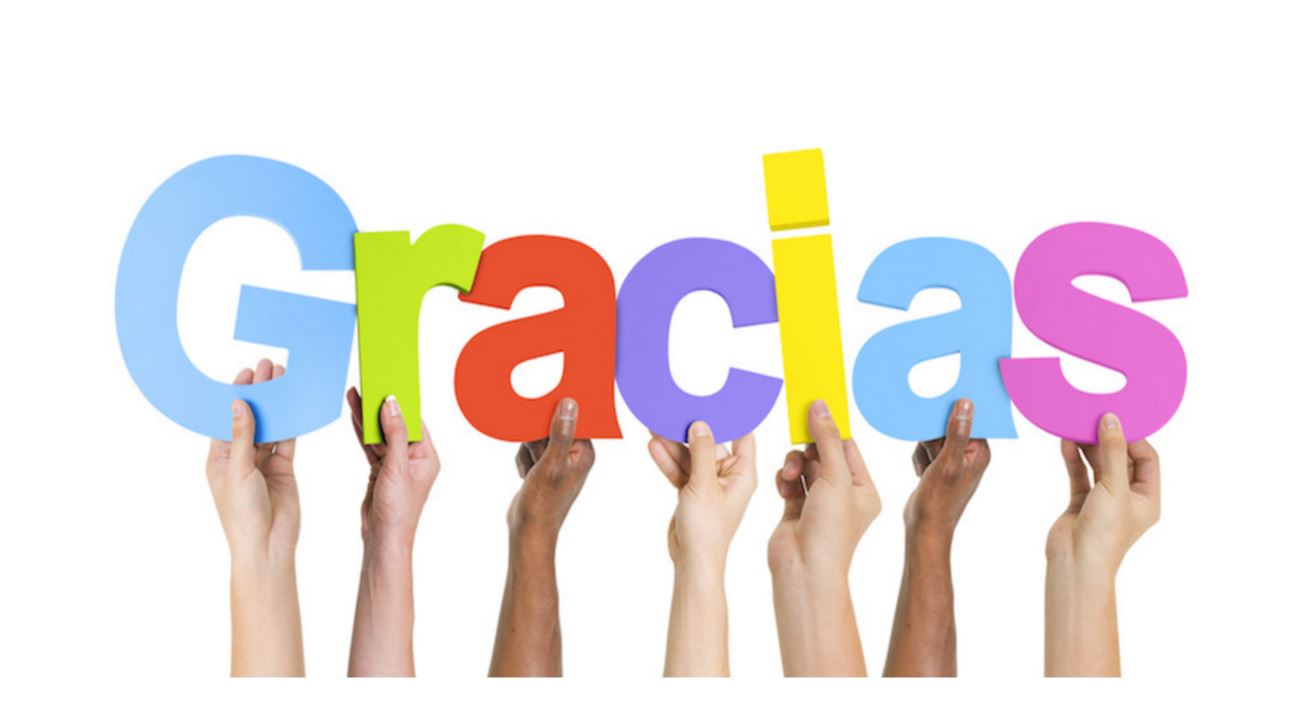 Ma. Belen Bartolomeo – 2°año Biología - 2017